ТЕХНОЛОГИЯ ПРОБЛЕМНОГО ОБУЧЕНИЯ
ТВОРЧЕСКАЯ  ГРУППА:
ЗАЛЕВСКАЯ 
Татьяна Алексеевна
 ХИЛЬЧУК 
Оксана Антоновна
КАК ЗРИТЕЛЬ, НЕ ВИДЕВШИЙ ПЕРВОГО АКТА,В ДОГАДКАХ ТЕРЯЮТСЯ ДЕТИ. И ВСЕ ЖЕ ОНИ УХИТРЯЮТСЯ КАК-ТОПОНЯТЬ, ЧТО ТВОРИТСЯ НА СВЕТЕ. С. Я. Маршак
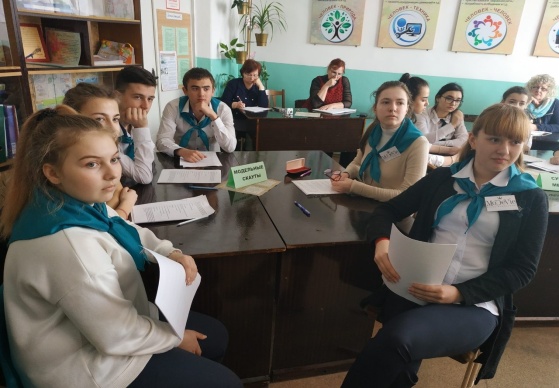 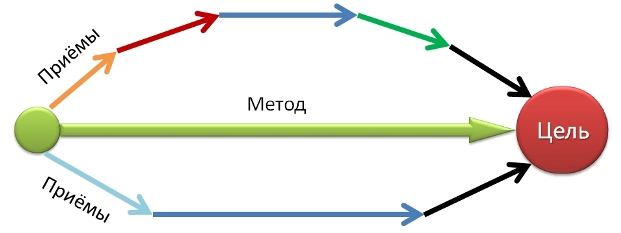 ТЕХНОЛОГИЯ  ПРОБЛЕМНОГО  ОБУЧЕНИЯ — организованный педагогом способ активного взаимодействия субъекта с проблемно-представленным содержанием обучения, в ходе которого он приобщается к объективным противоречиям научного знания и способам их решения, учится мыслить, творчески усваивать знания.Способ организации деятельности учащихся, который основан на получении информации путем решения теоретических и практических проблем в создающихся в силу этого проблемных ситуациях.
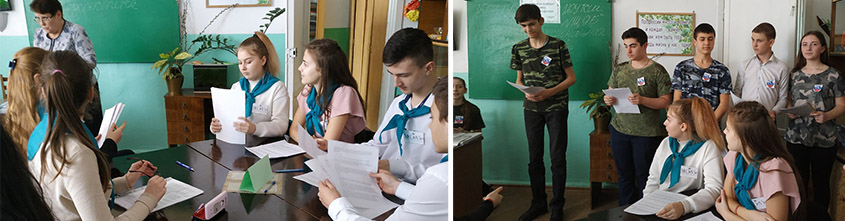 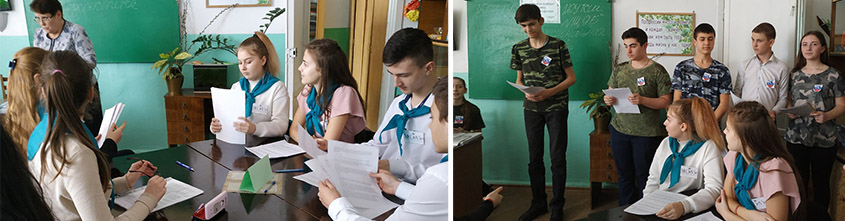 ДЕЛОВАЯ ИГРА
«Методика обучения» (практическое содержание).
Что такое метод, методика, прием обучения?
От чего зависит выбор метода?
Докажите взаимосвязь методов и содержания обучения.
Как связаны методы, средства и приемы обучения.
Как вы определяете правильность, оптимальность выбранных методов?
МЕТОДИКА, МЕТОД, ПРИЕМЫ И СРЕДСТВА  ОБУЧЕНИЯ
Методика – это совокупность методов, обеспечивающих решение определенной задачи.
Метод – это совокупность приемов и операций; способ достижения какой-либо цели, то есть способы обучающей работы педагога и организации учебно-познавательной деятельности учащихся по решению различных дидактических задач обучения, направленных на овладение изучаемым материалом.
Прием обучения – составной элемент метода обучения, который имеет по отношению к нему частный характер.
Средства обучения  – материальные и идеальные объекты использующиеся   в процессе обучения для реализации дидактических целей.
КЛАССИФИКАЦИЯ МЕТОДОВ В ОБРАЗОВАНИИ
репродуктивный метод обучения (делай как я);
словесный;
догматический; 
эвристический;
практический;
частично-поисковые;
 исследовательские;
методы развивающего обучения;
методы проблемного обучения.
ВЫБОР МЕТОДОВ ОБУЧЕНИЯ
цели образования, воспитания и развития учащихся;
уровень  мотивации обучения;
реализация принципов, закономерностей обучения;
количество и сложность учебного материала;
уровень подготовленности учащихся;
 возраст учащихся;
 время обучения;
материально-технические, организационные условия обучения;
взаимоотношения между педагогом и учащимися, которые сложились в процессе учебного труда;
 уровень подготовленности педагога, особенностей личности его квалификации.
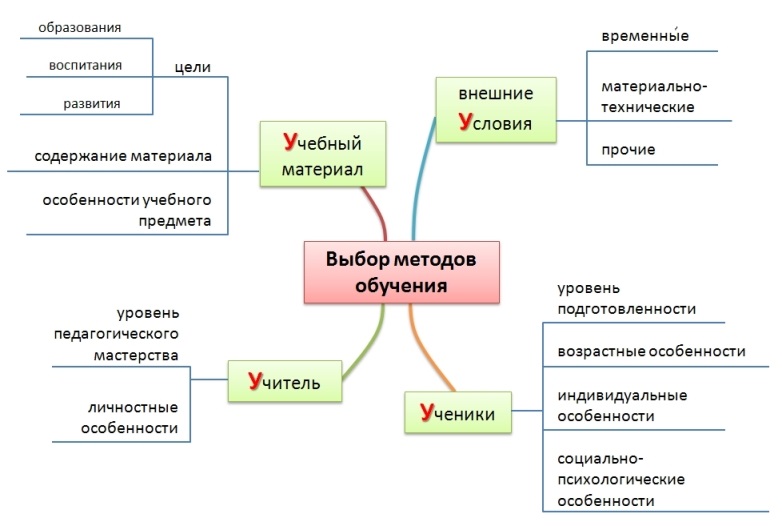 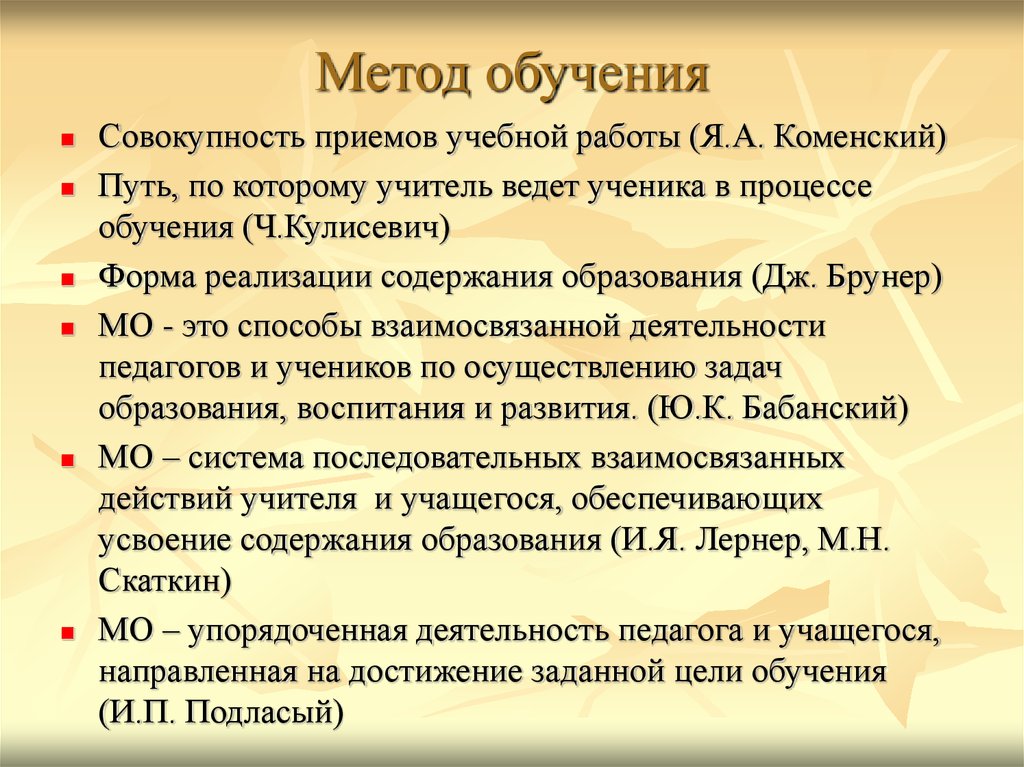 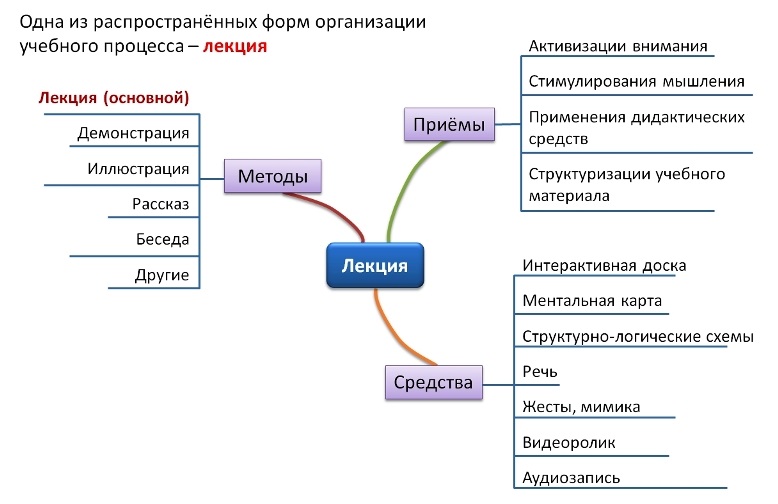 ИНТЕЛЛЕКТ-КАРТЫ
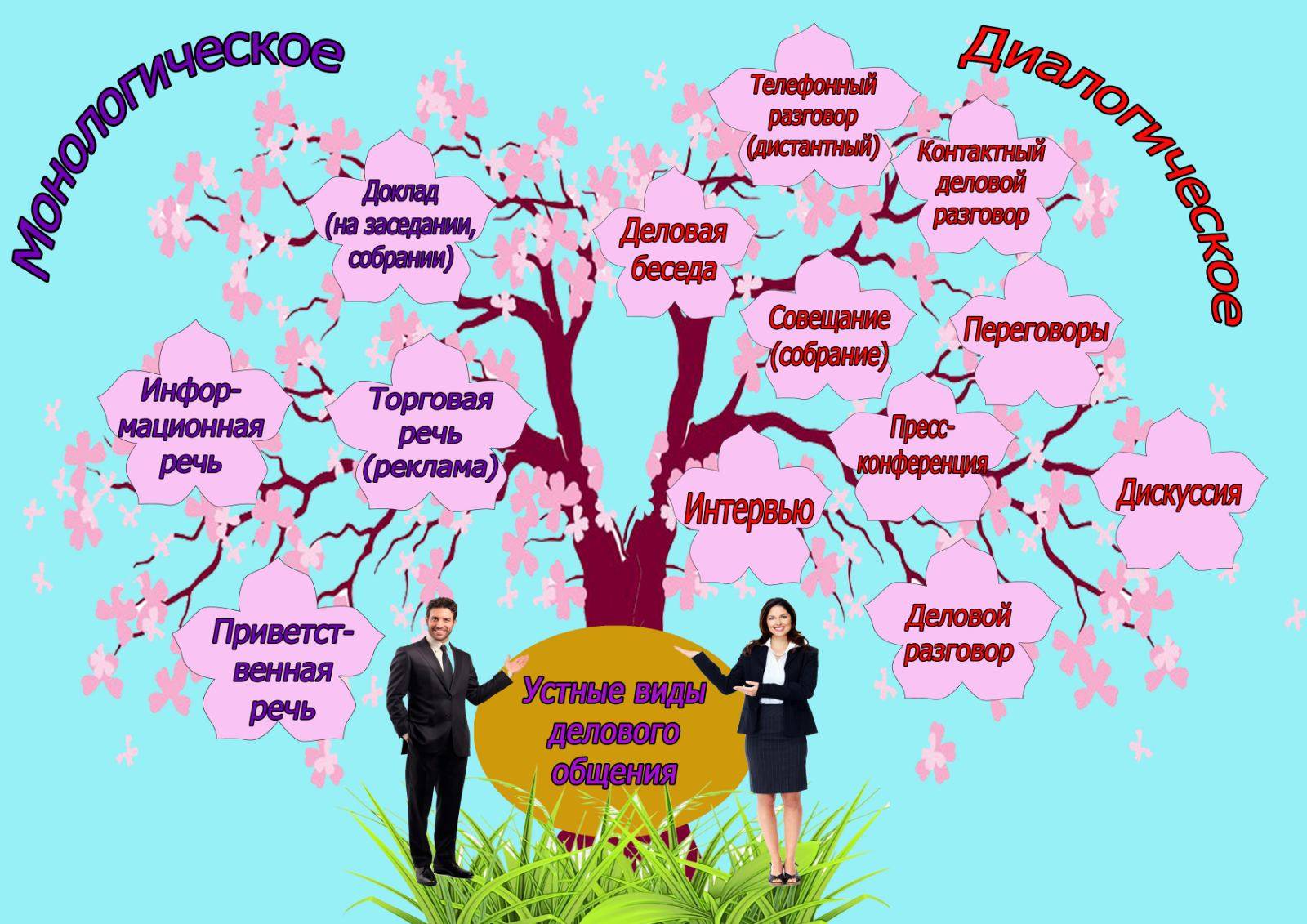 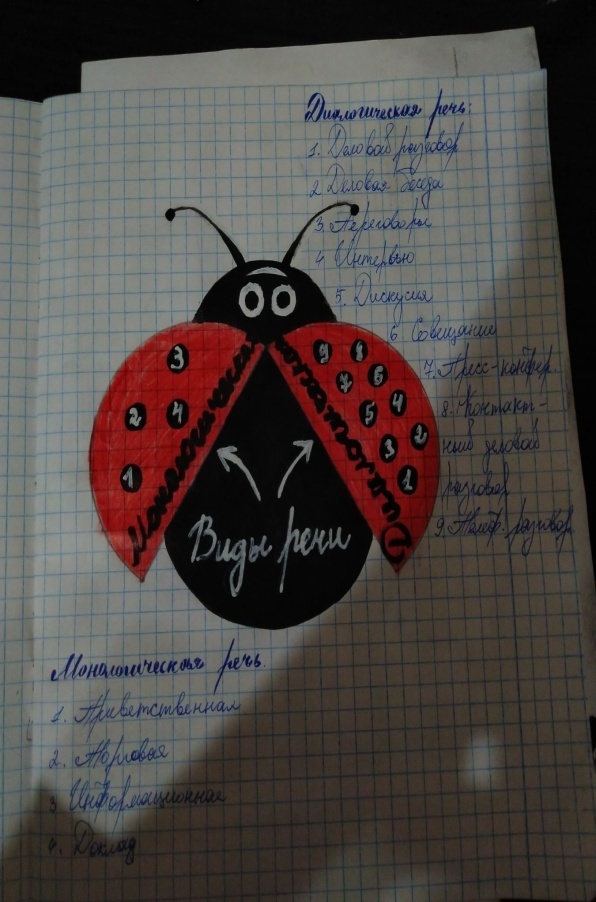 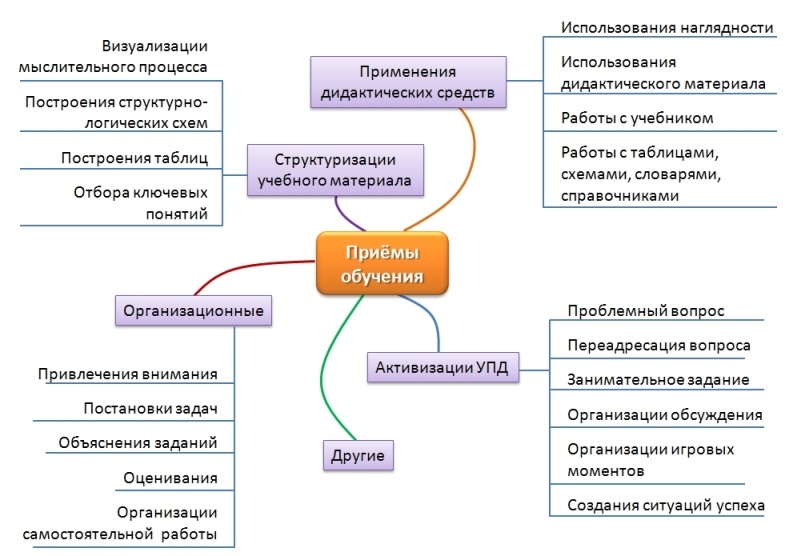 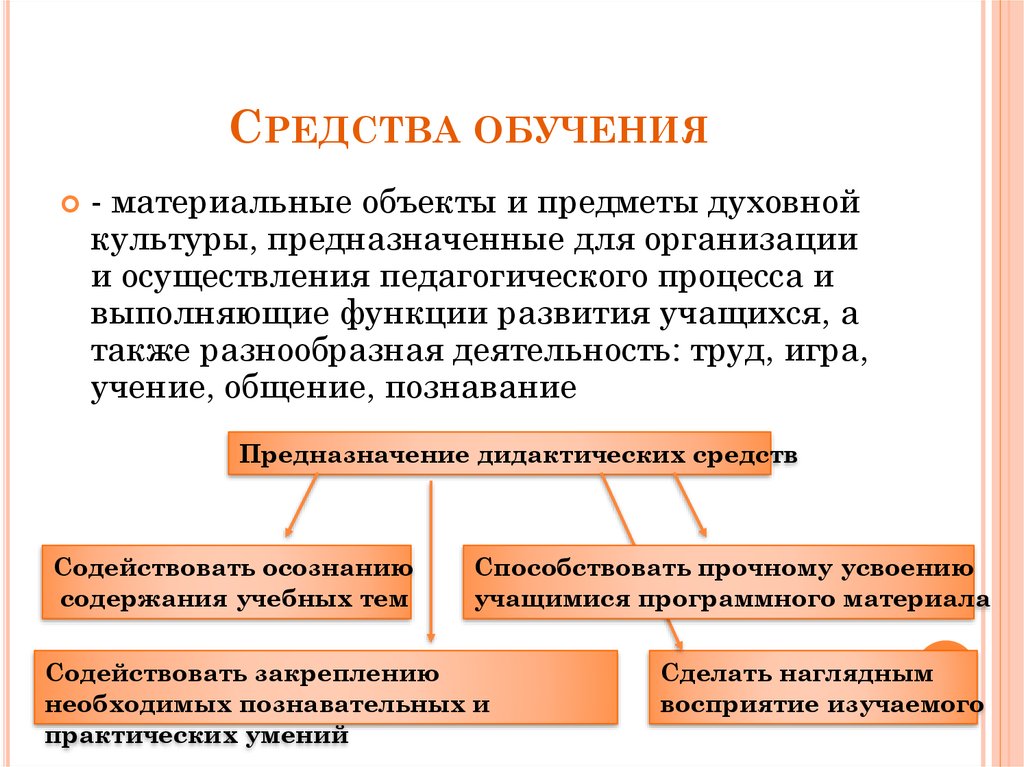 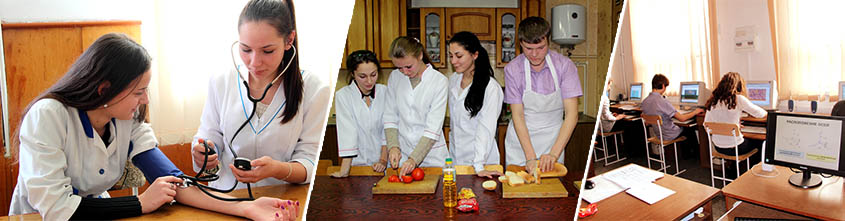 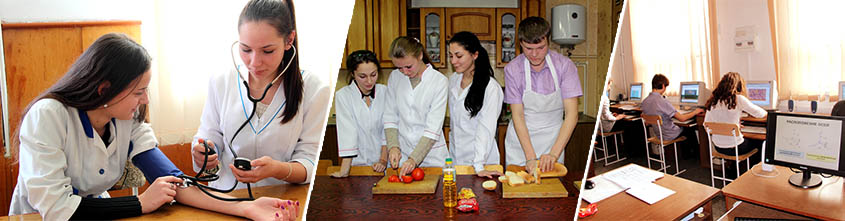 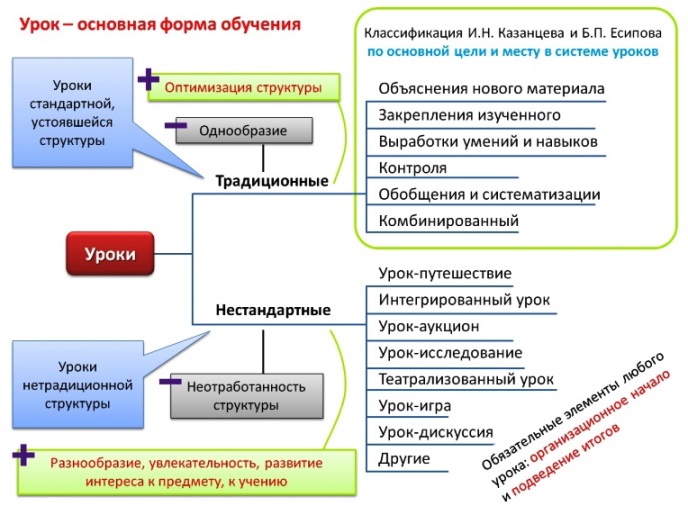 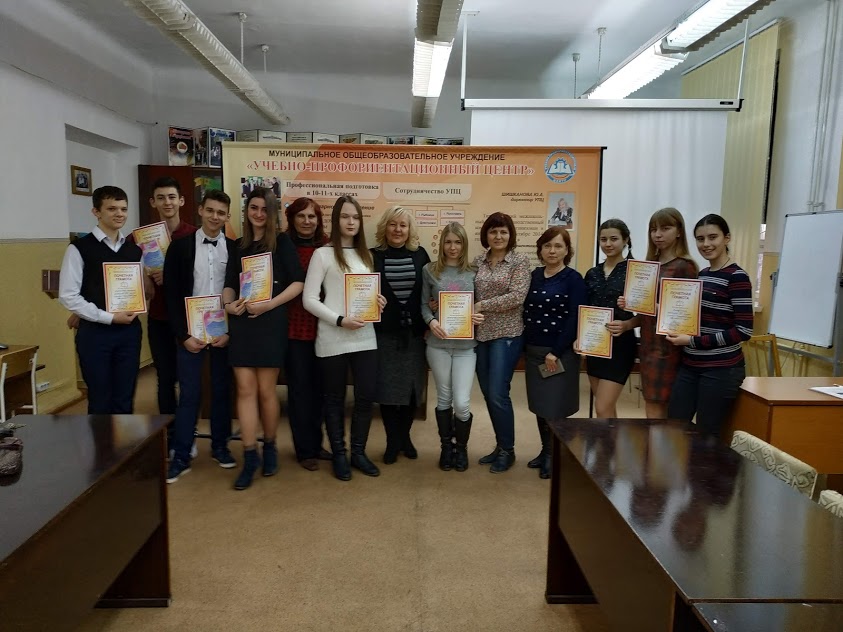 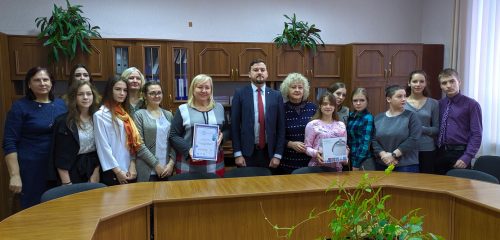 Р
Е
З
У
Л
Ь 
Т
А
Т
ДОСТИЖЕНИЯ
УСПЕХ
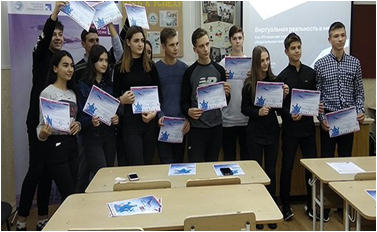 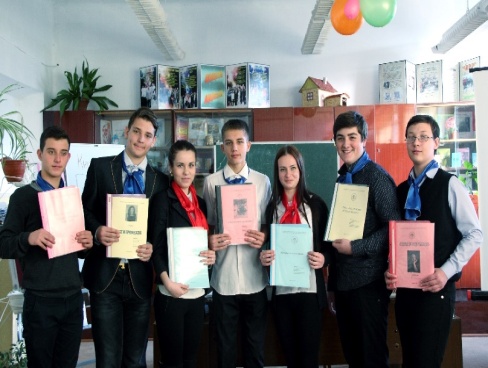 ЛЭПБУК «ТЕХНОЛОГИЯ ПРОБЛЕМНОГО ОБУЧЕНИЯ»
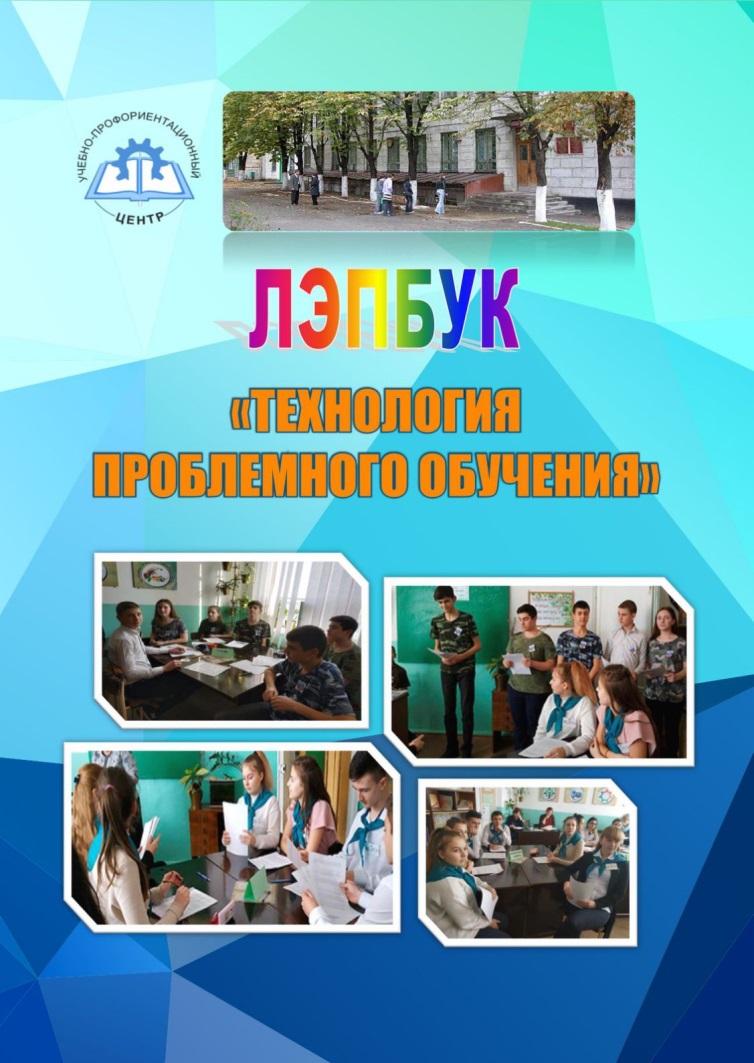 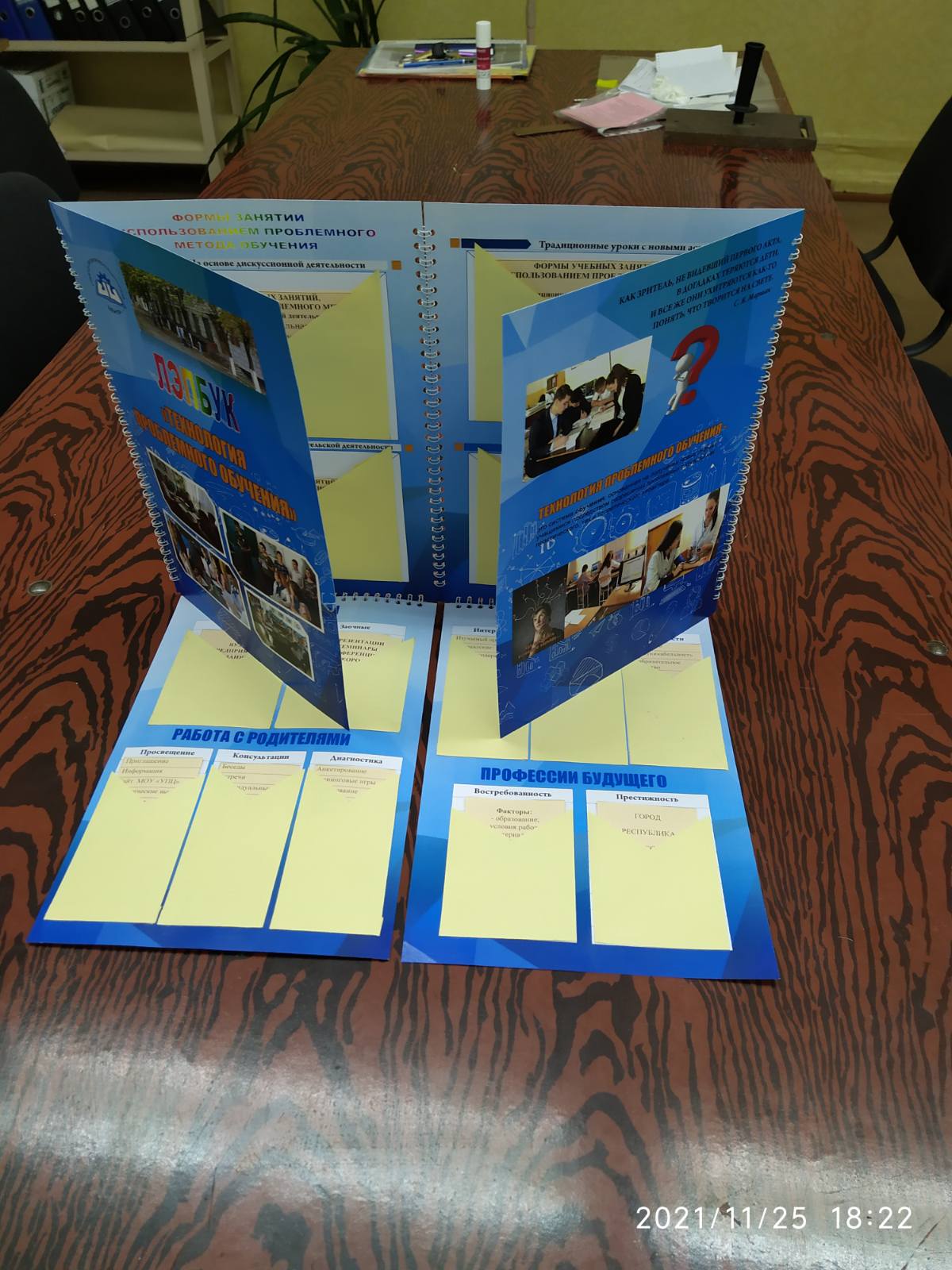 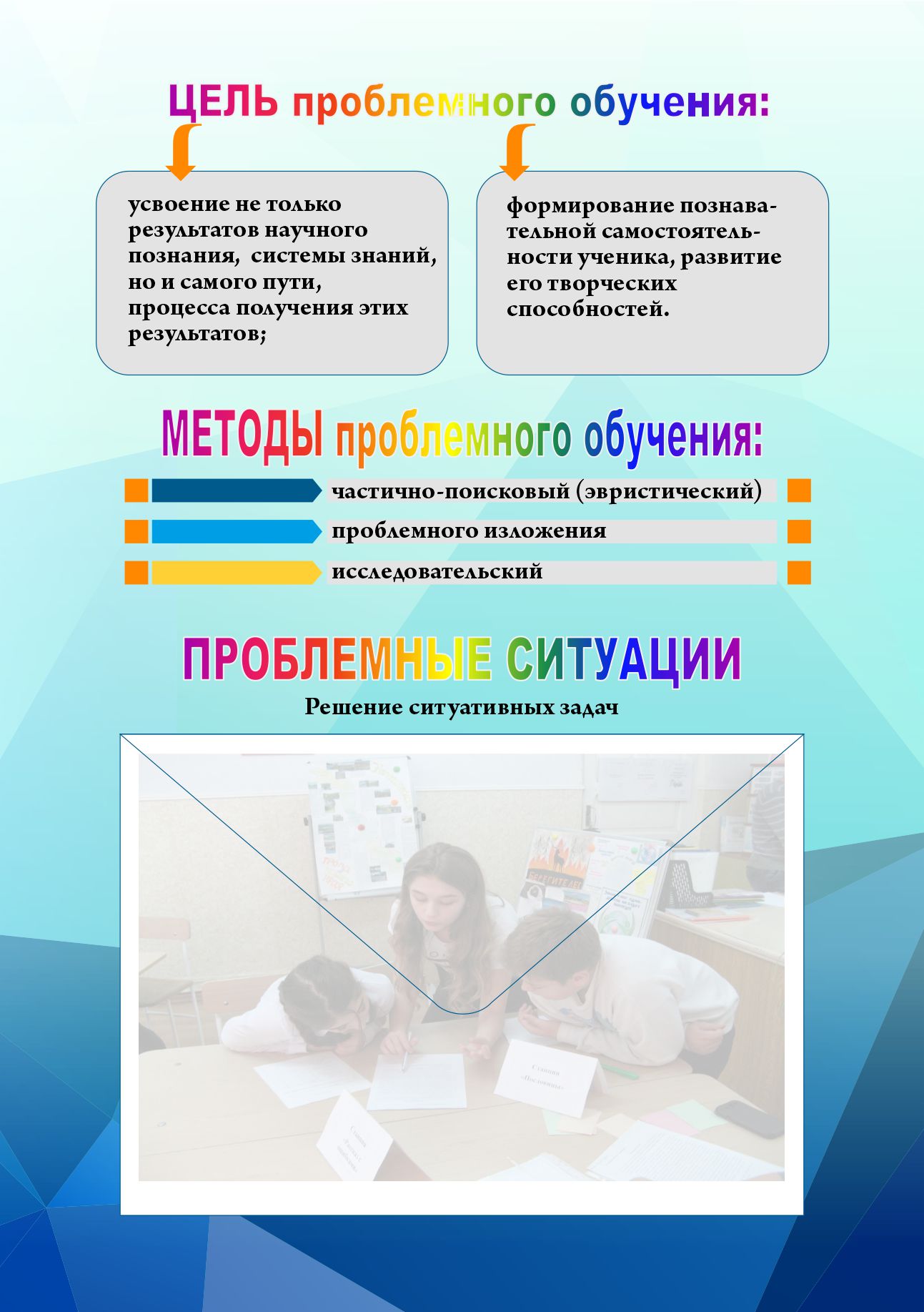 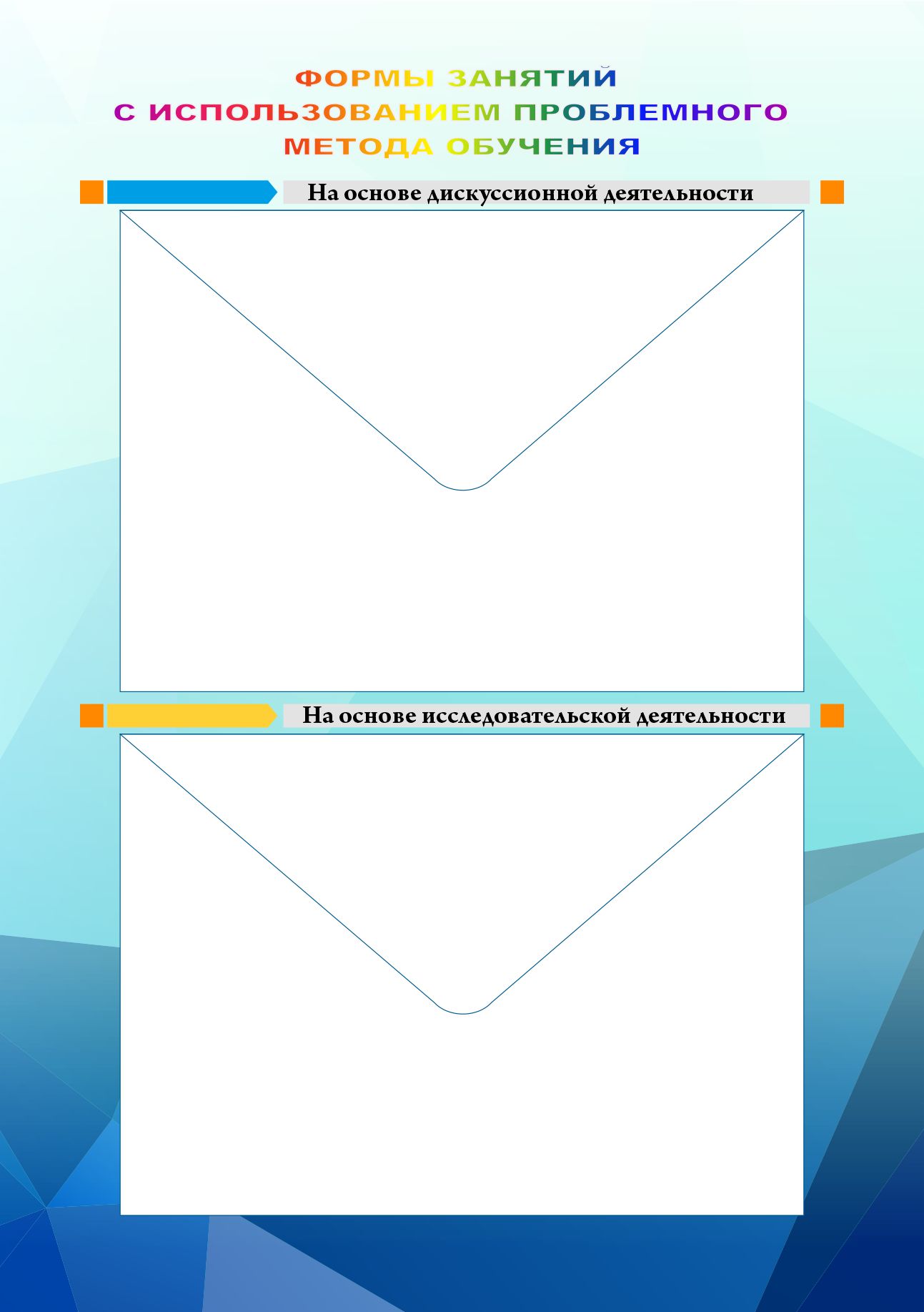 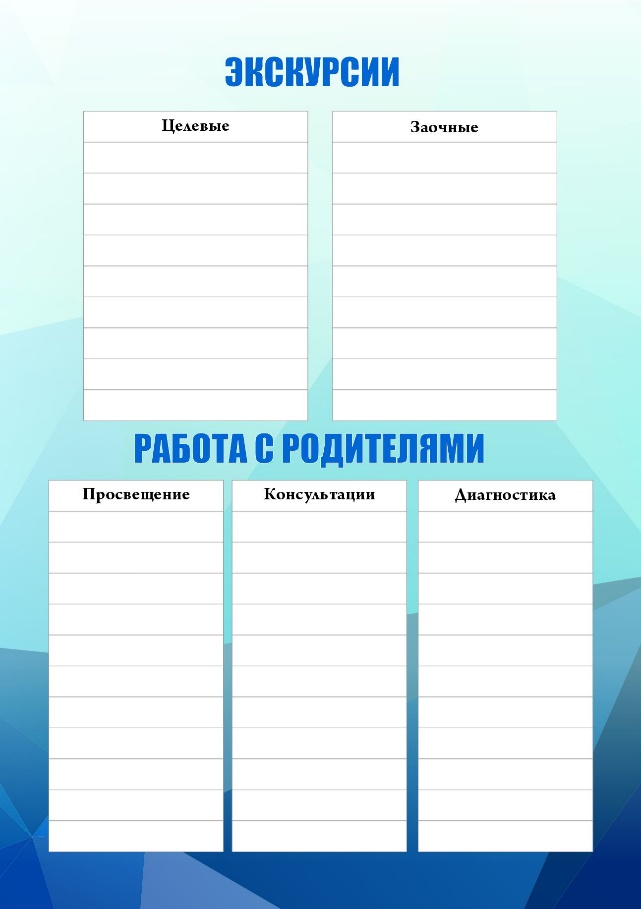 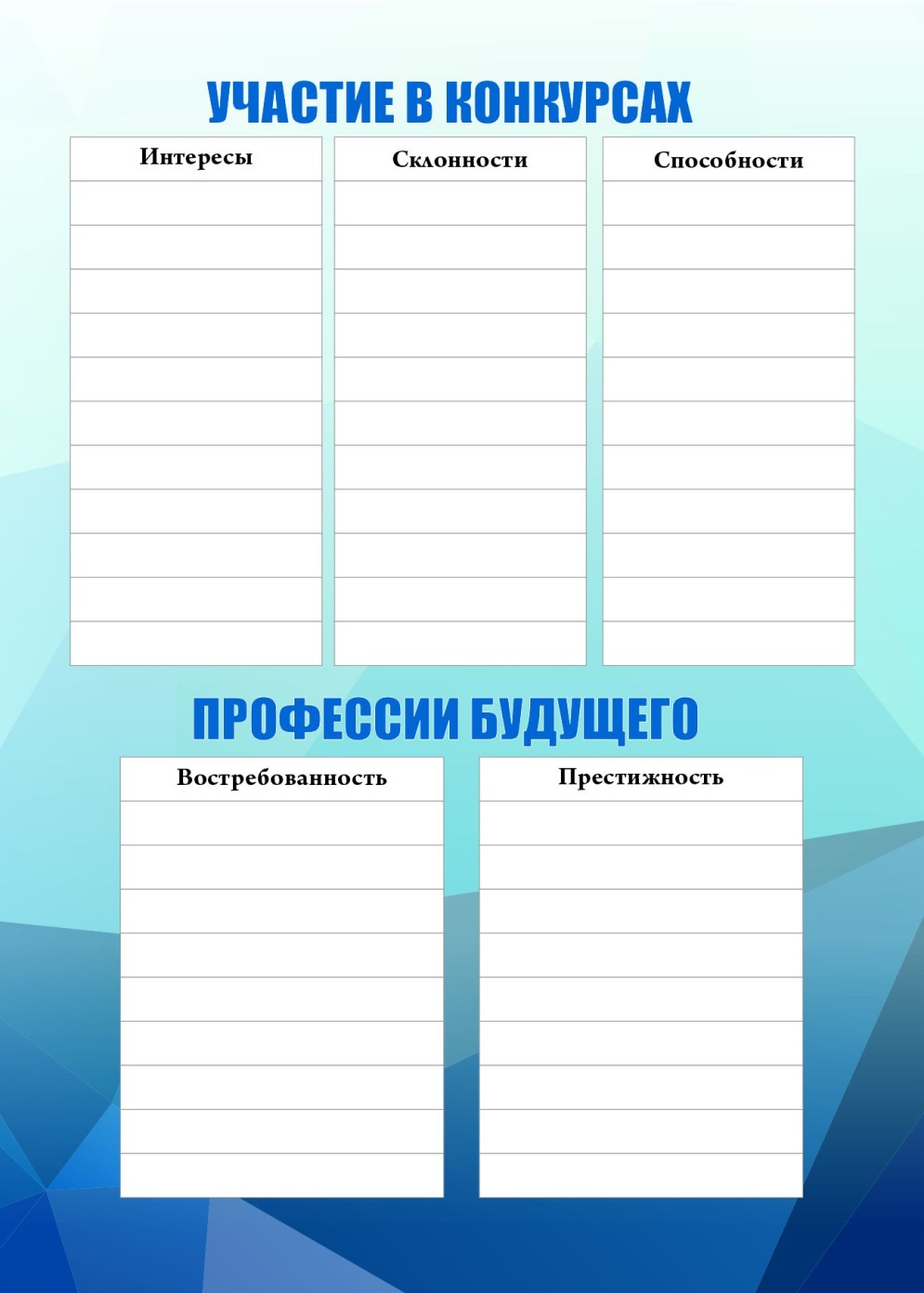 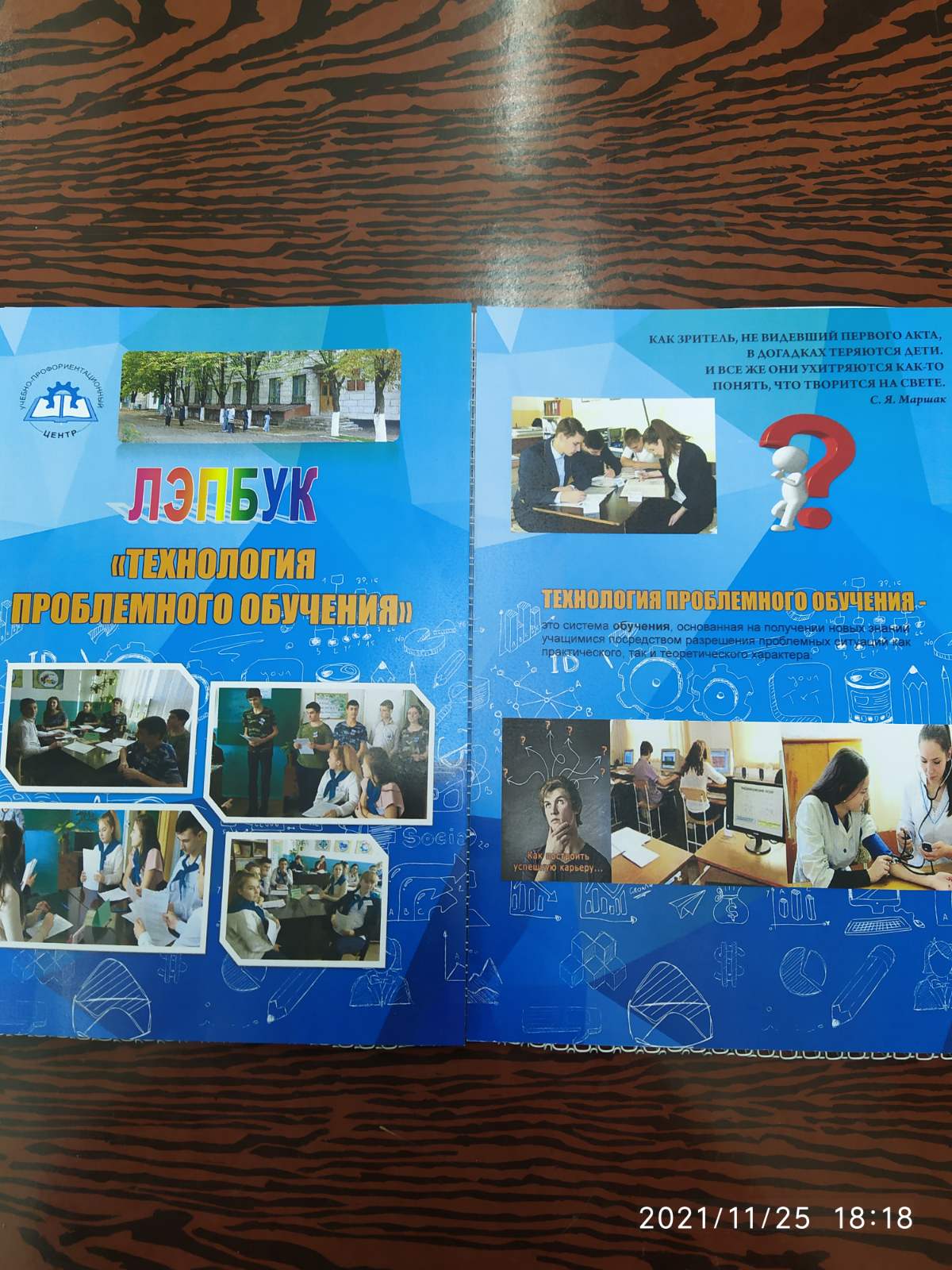 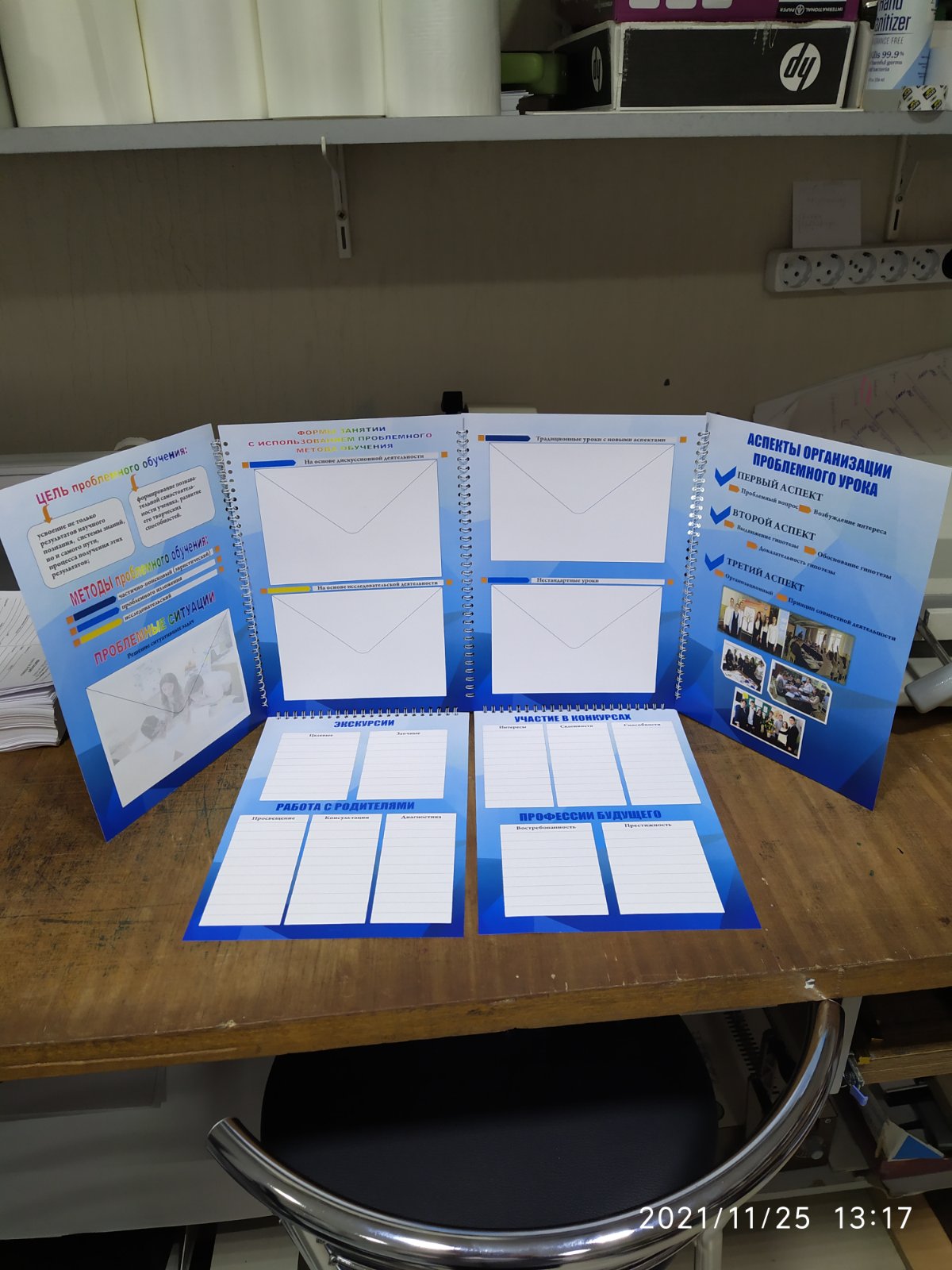